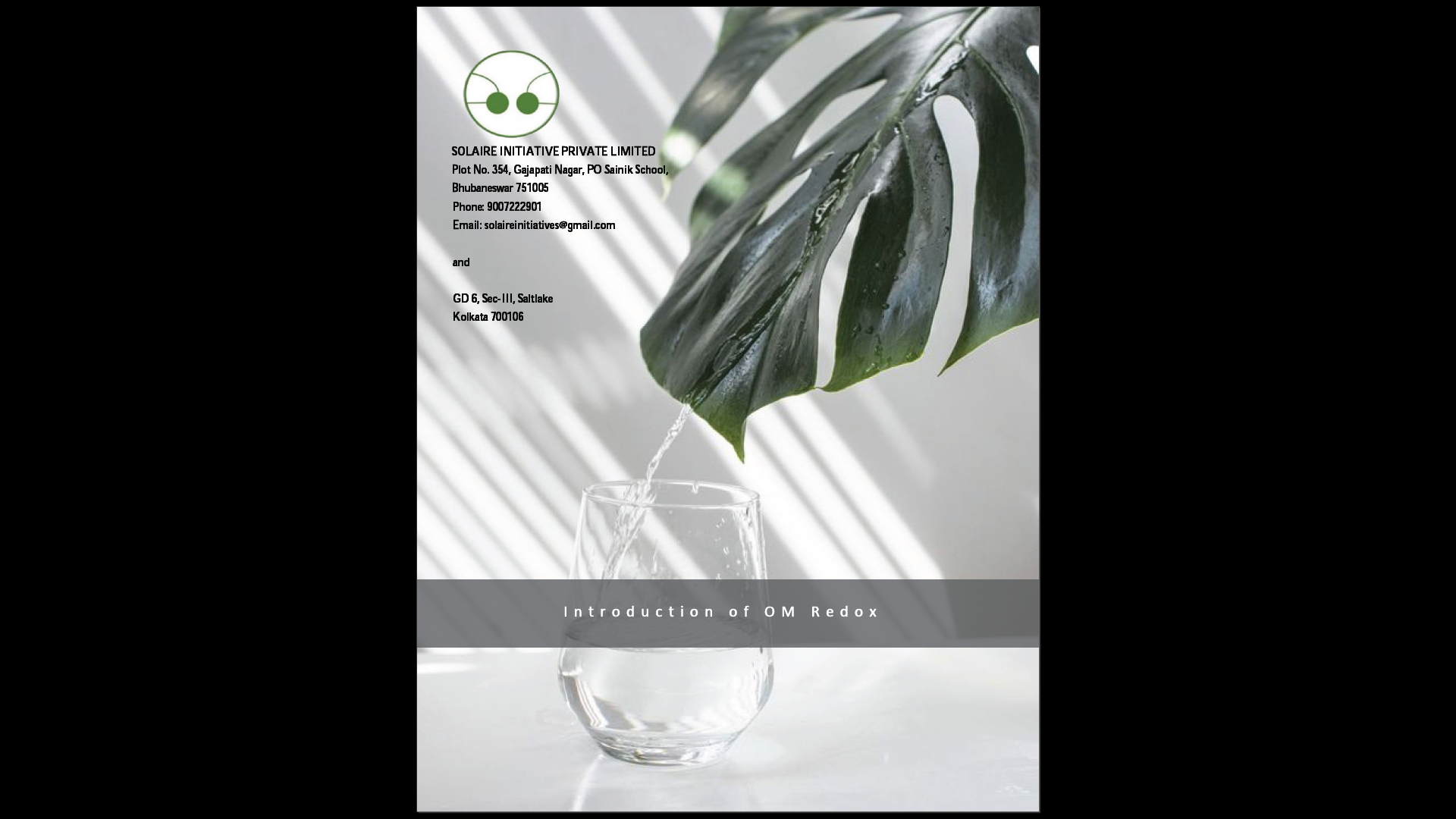 SOLAIRE INITIATIVE PVT LTD
						PRESENTS
OM REDOX
YOUR OXYGEN BOX
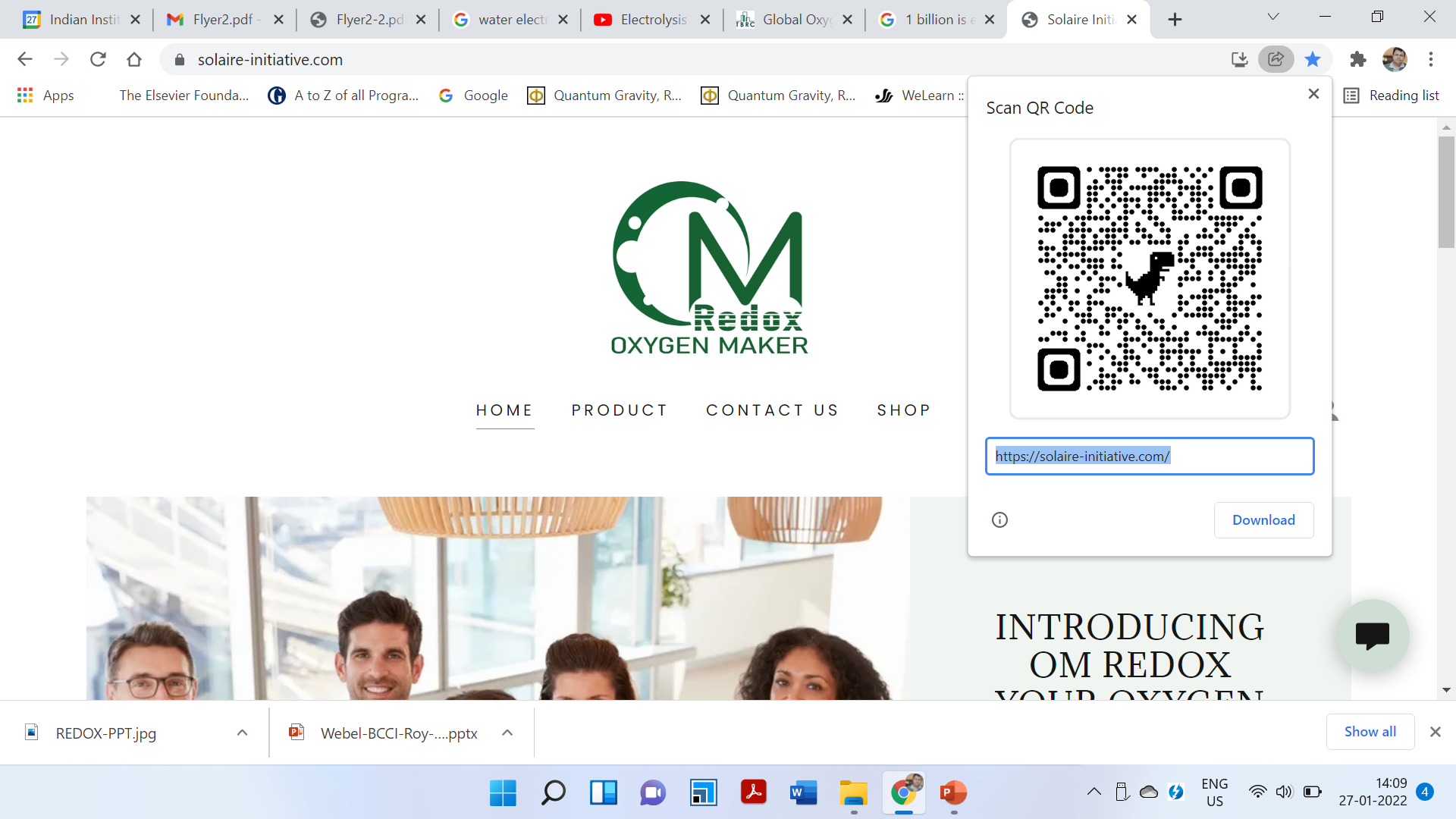 Prof. Soumyajit Roy, Co-Founder,
Prof. Pei Liang, COO.
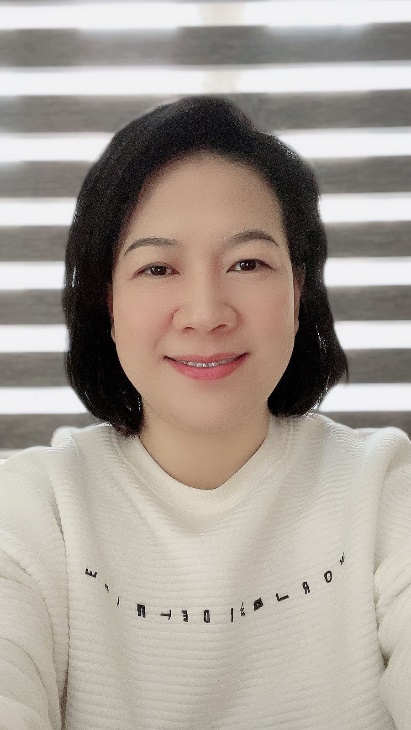 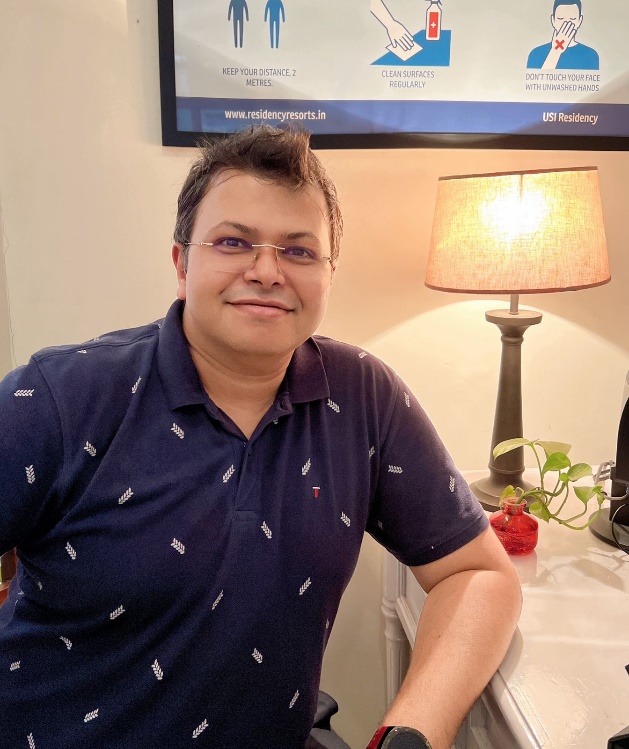 BITC
JULY 15, 2022.
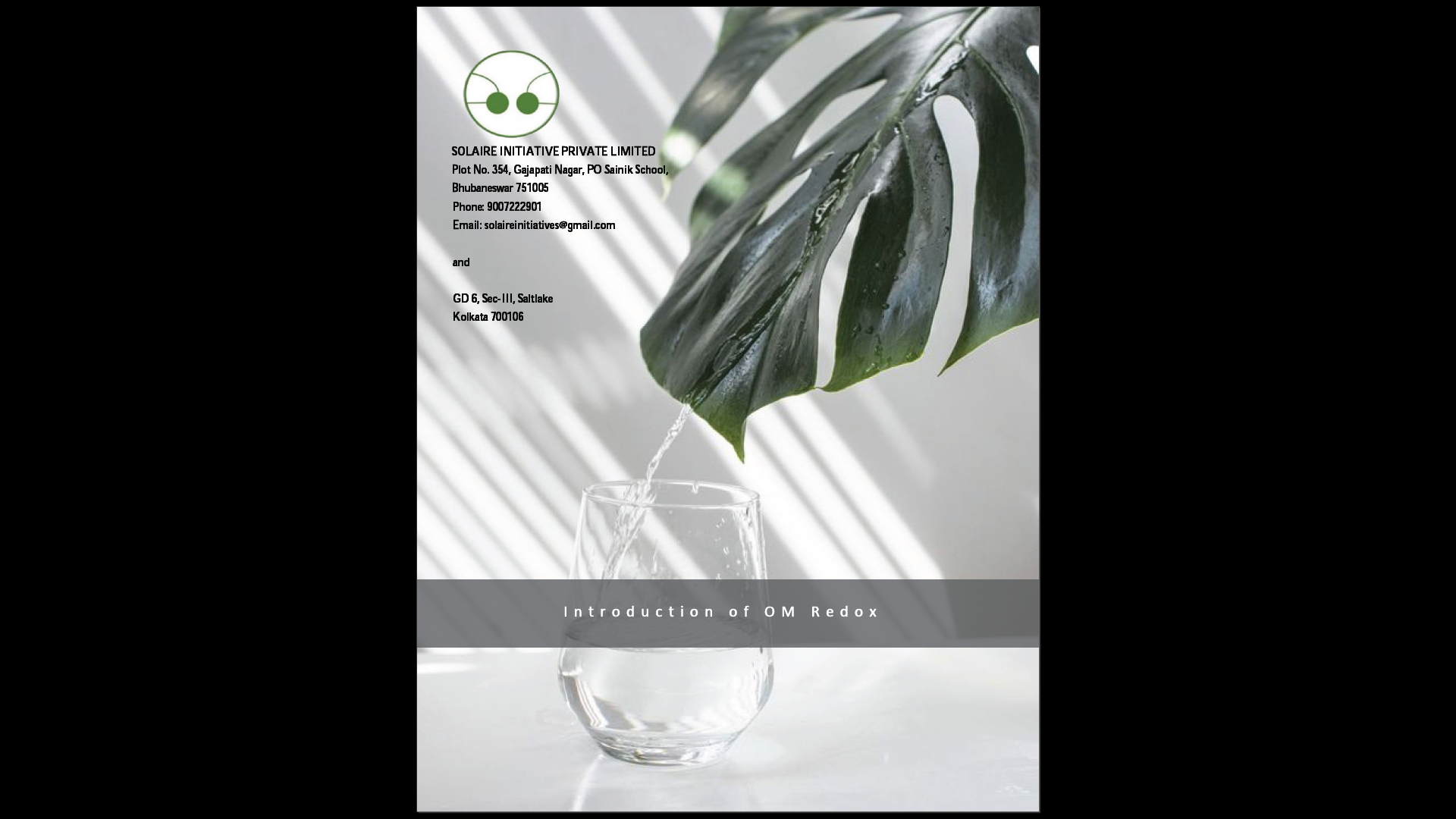 IDEA/CONCEPT
We Address Medical Oxygen Demand!
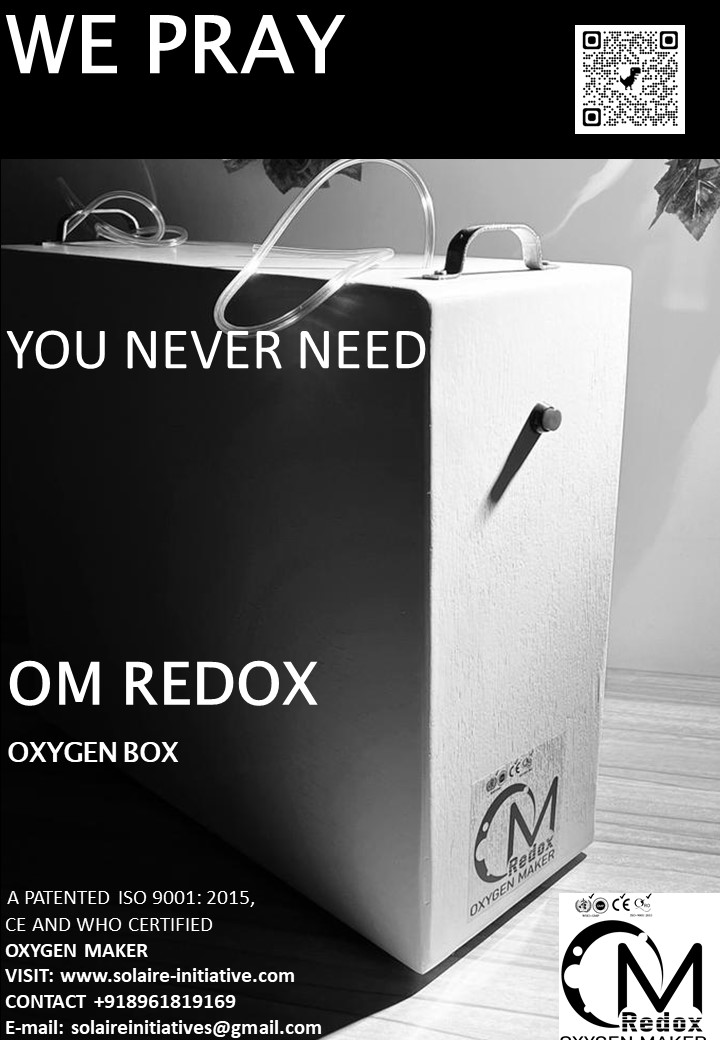 With our 
Patented 
Technology
Product 
OM REDOX.
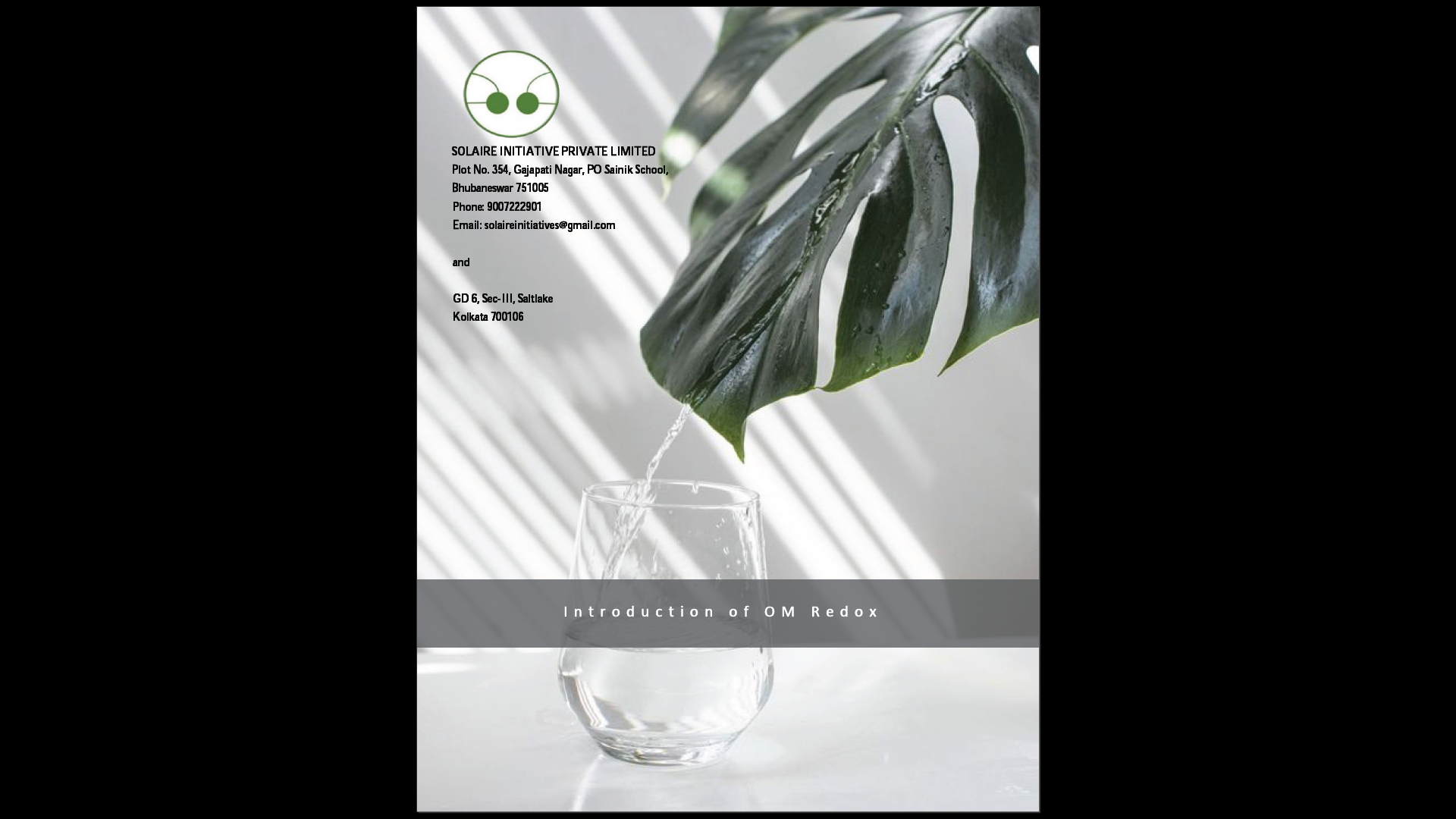 IDEA/CONCEPT AND TECH
We Address Medical Oxygen Demand!
How?
Patented Catalyst.
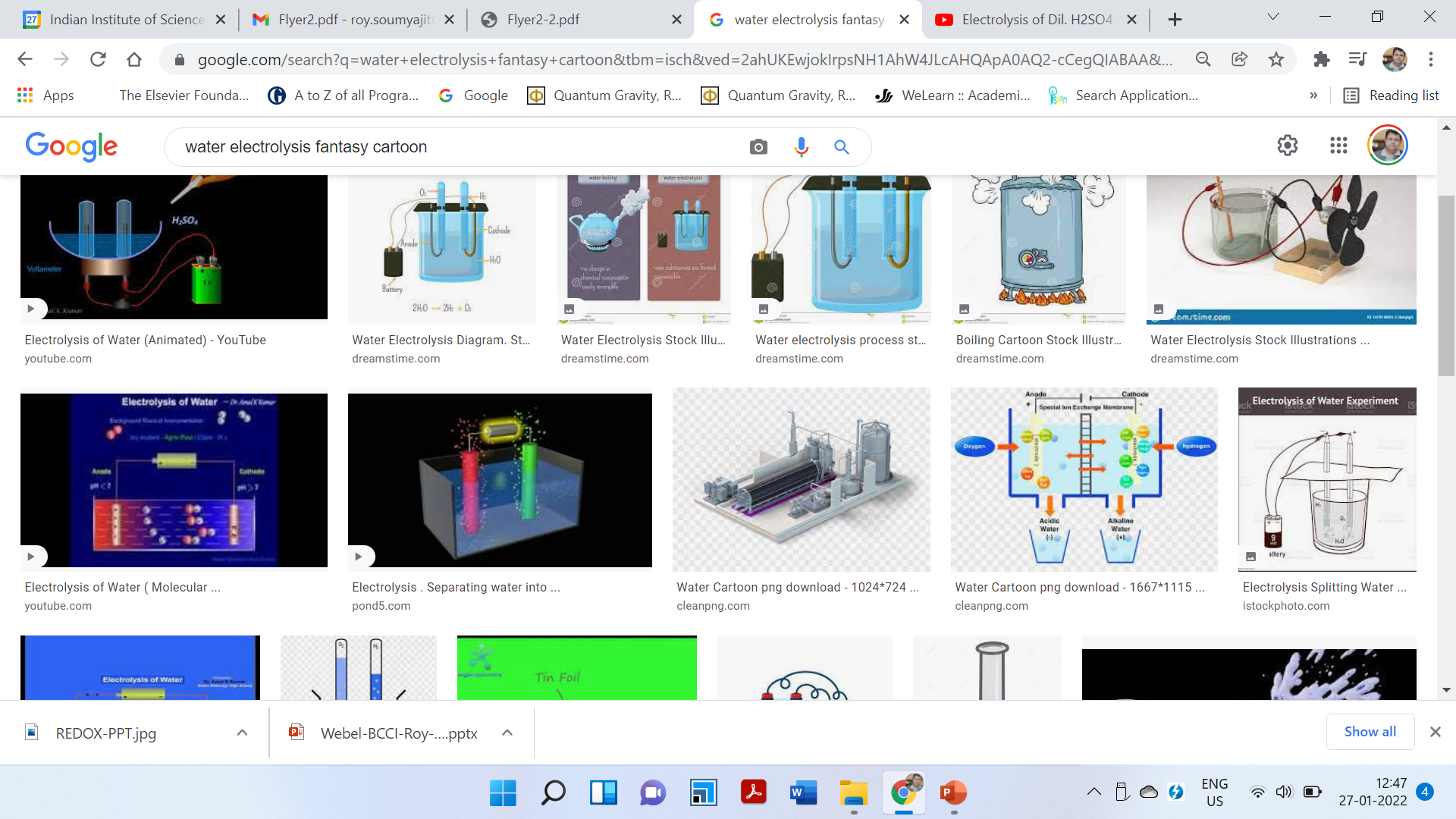 O2
Patented Design.
O2
Patented Technology.
202131020605; 
202231002835.
PCT References.
CE, WHO, ISO 13485
ISO 9001:2015
CERTIFIED
TRL 9 and ABOVE
ONLY ALTERNATIVE APPROVED TECHNOLOGY FOR MEDICAL OXYGEN
OTHER THAN CONCENTRATOR AND PSA TECHNOLOGY.
IDEA/CONCEPT, COMPETITIVE EDGE AND TECHNOLOGY
MADE IN BENGAL. GLOBALLY COMPETITIVE.
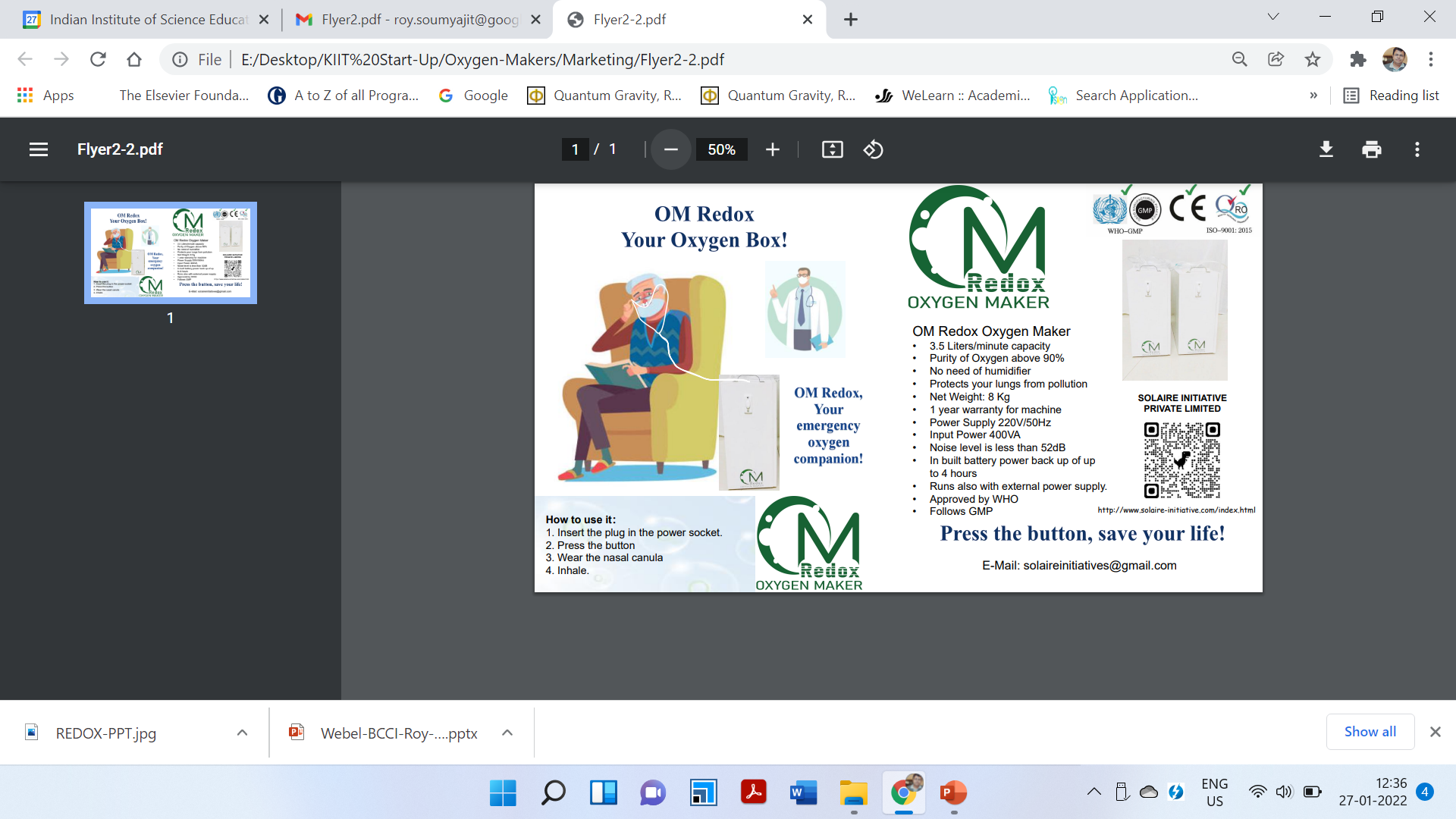 CREATING BLUE OCEAN
STATUS OF START UP AND FINANCIALS
ISO, EUROPEAN CONFORMITY, WHO, CERTIFIED
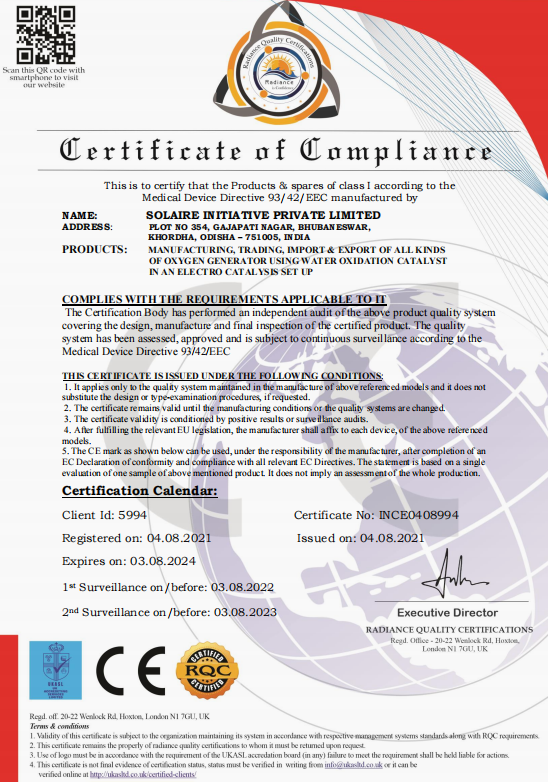 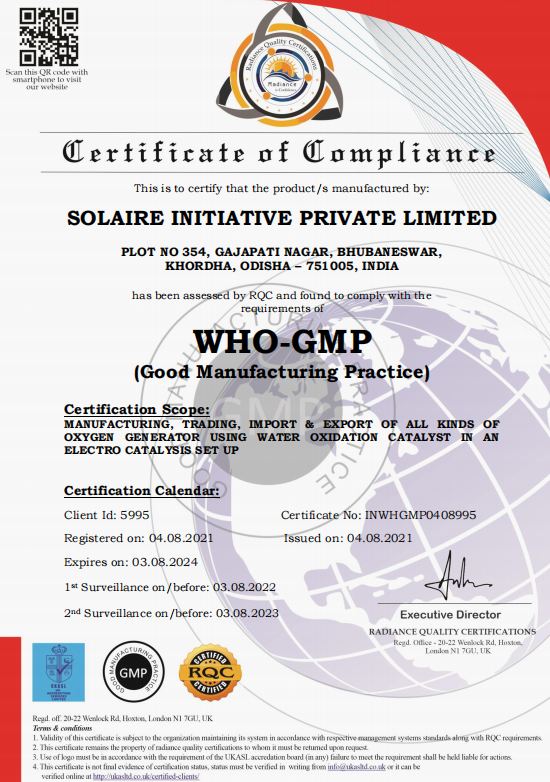 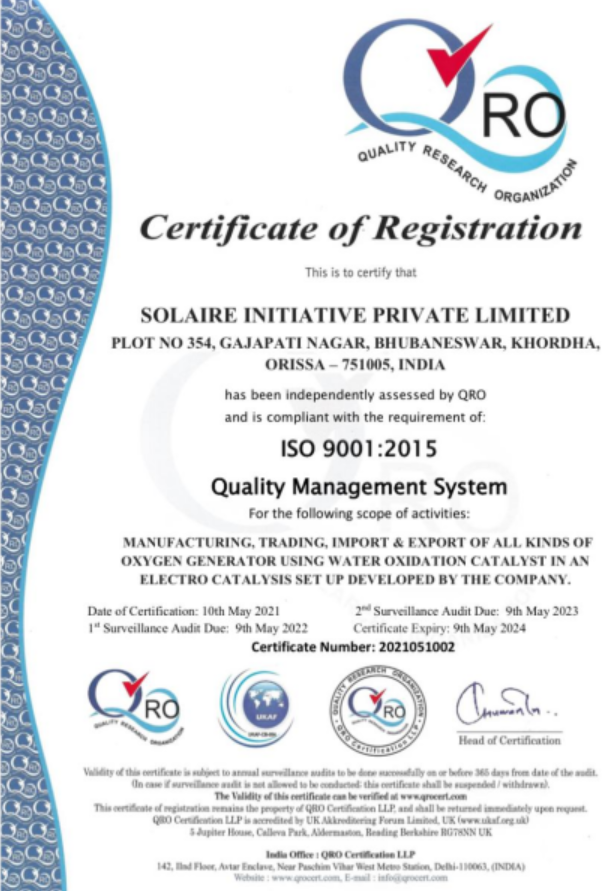 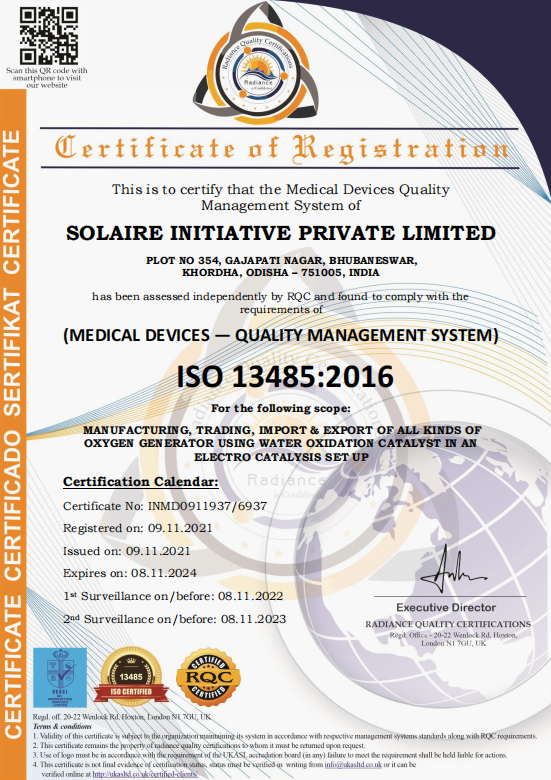 VALUED AT PRESENT 			10 CR (ICAI VALIDATION STANDARD)
RUNNING SINCE					15/05/2019, GST REGISTERED
RECOGNISED BY					START UP ODISHA
SHORTLISTED BY					DBT-BIRAC, 
SELECTED BY						WEBEL-BCCI Incubator
IMPACT, MOMENTUM, MARKET-READINESS
ONE OF THE FIRST MADE IN BENGAL DEEP INNOVATION IN HEALTHCARE
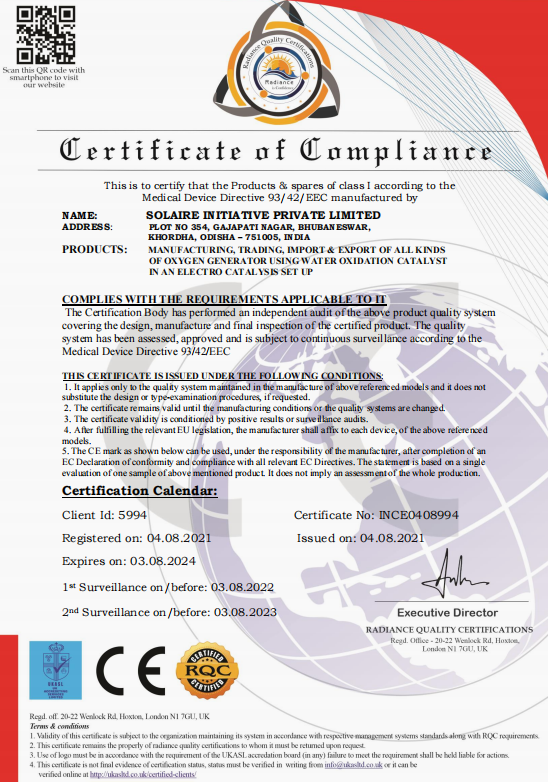 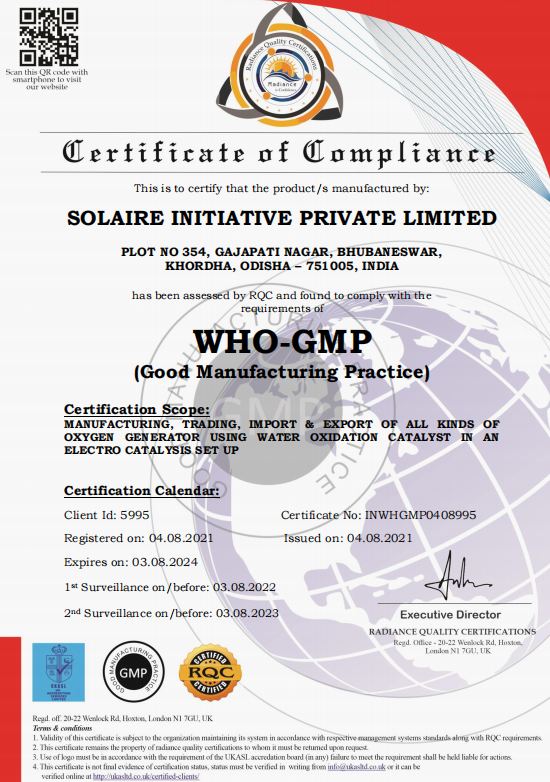 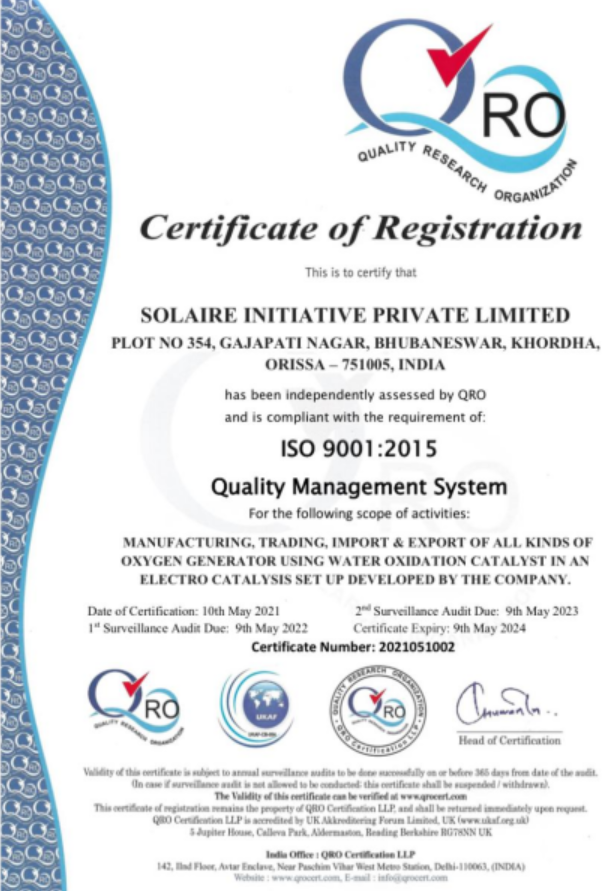 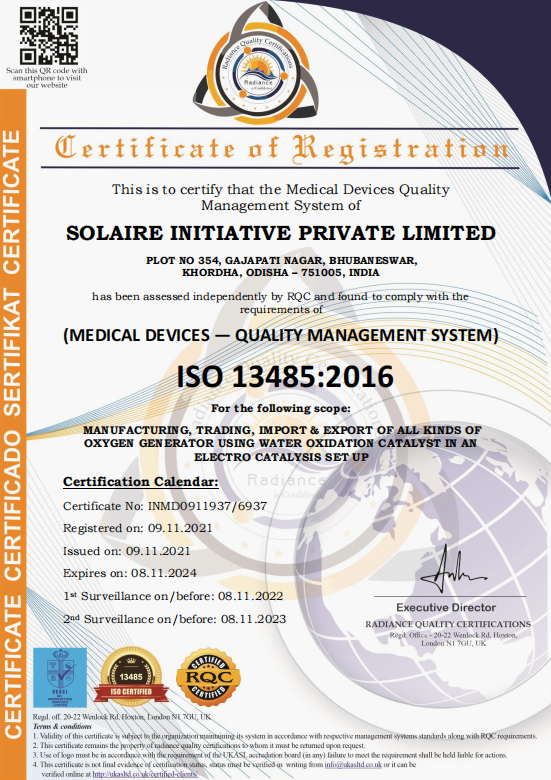 SERVED LOCAL PEOPLE, SOLD 80 UNITS, WORD OF MOUTH MARKETING
SCOPE: MEDICAL MAINTENENANCE OF O2 LEVEL (NOT FOR CRITICAL CARE)
DRIVING INNOVATION: ESTABLISHING WEALTH-KNOWLEDGE ECOSYSTEM
LOOKING FOR TECH TRANSFER AND LICENSING
UTILITY AND SCOPE OF FURTHER USE OF PRODUCT
ONE OF THE FIRST MADE IN BENGAL DEEP INNOVATION
SCOPE FOR USE e-Swasthya-Ingit AND BEYOND HEALTHCARE
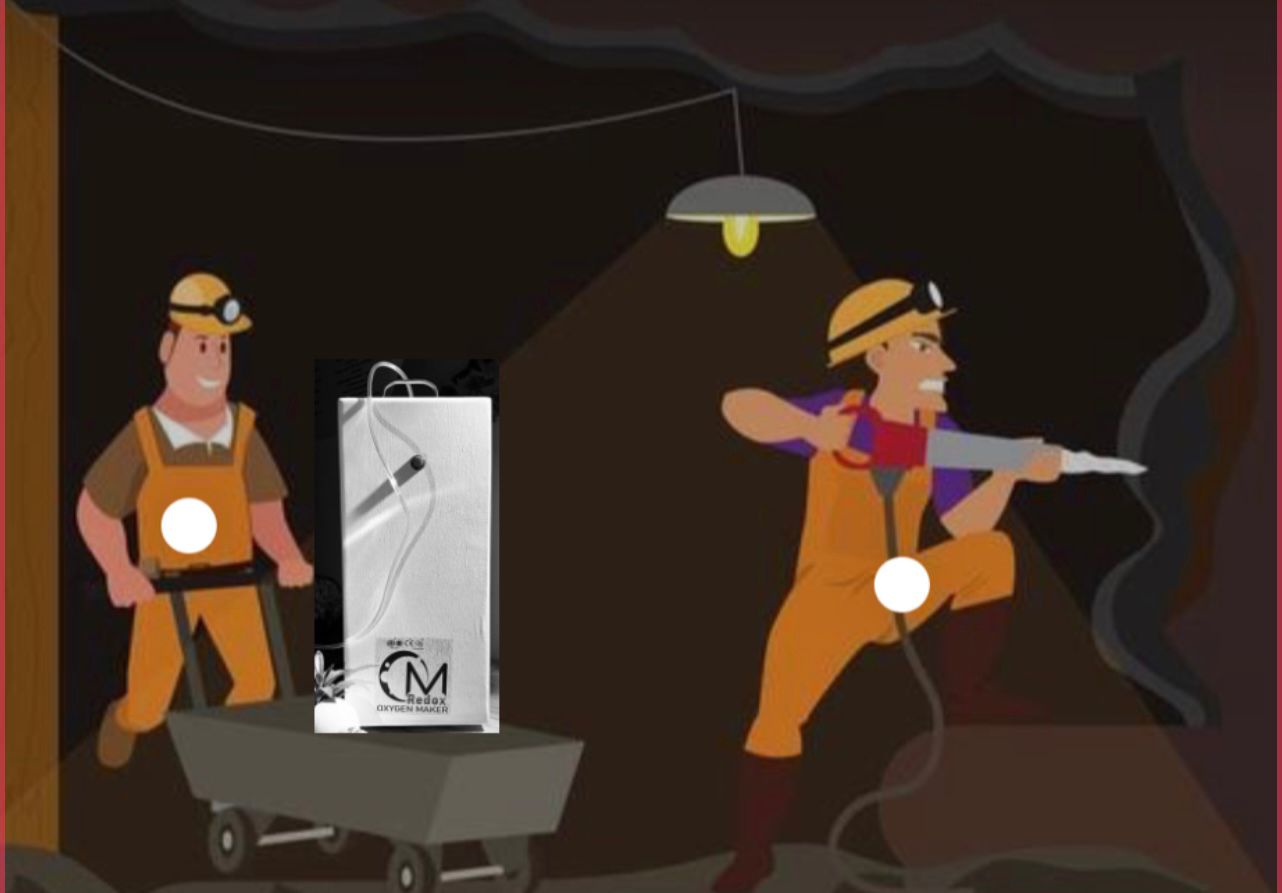 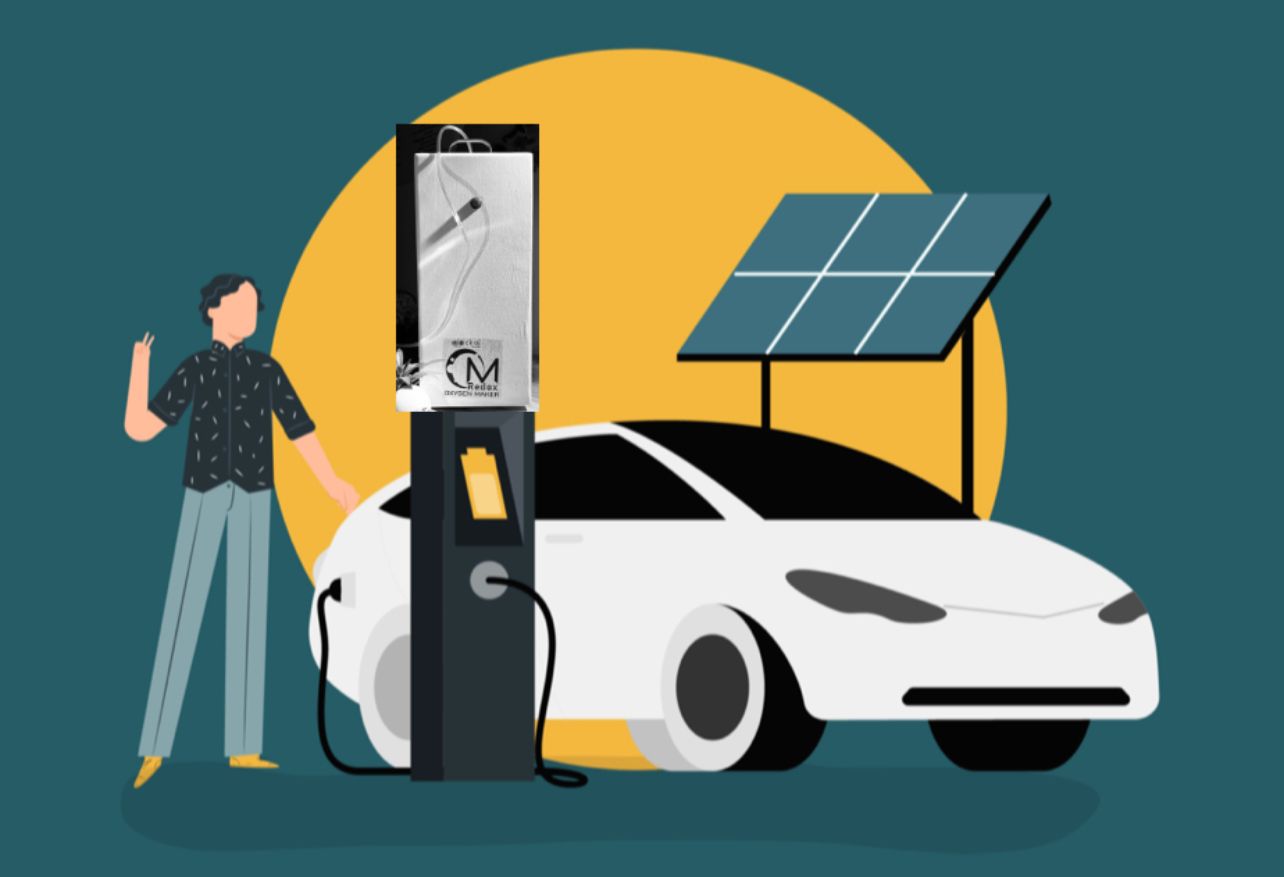 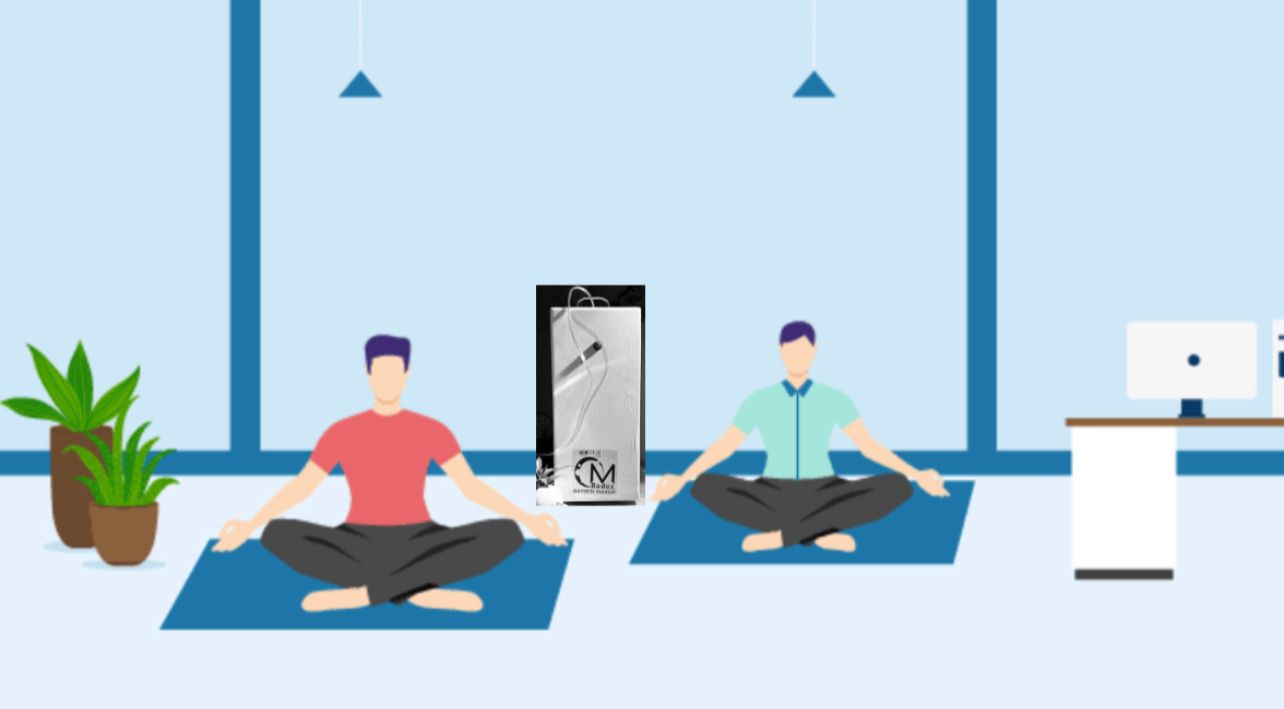 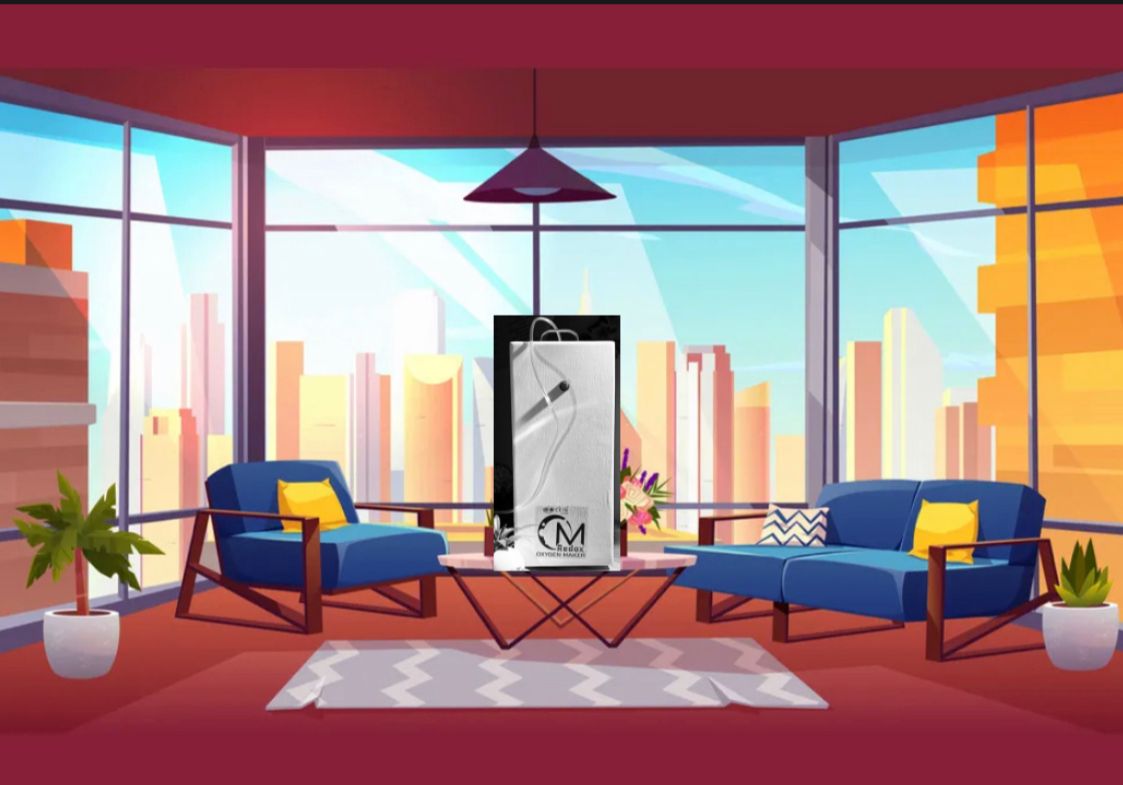 WELLNESS SPACE
HOTEL/RESTAURANT
EV STATIONS
MINING WELFARE
ENVISAGED FURTHER VALORIZATION OF THE PRODUCT
ABS MODULAR DESIGN
SMALLER BATTERY
IoT IMPLEMENTATION, O2 UBER
PATH TO ROI AND MARKET-PENETRATION
Global Oxygen Market projected to grow from USD 26 Bn (2020) to 
USD 53 Bn (2030).
Open Market Space 34%. Market Leader: Philips Respironics.
Only two certified (CE, WHO) existing technologies for Oxygen Production
PSA Technology
Concentrator Technology.
Ours is a THIRD NEW RECOGNIZED TECHNOLOGY. Blue Ocean.
LOOKING FOR PARTNERS LIKE WEBEL for manufacturing and marketing.
TO CAPTURE GLOBAL EMERGING MARKETS.
Want to make OM REDOX A Household Name here or even in Mars.
RECOGNITIONS OF THE PRODUCT
RECOGNIZED BY THE DBT-BIRAC AS “75 UNDER 75” TOP INNOVATION PRODUCT IN THE FIRST BIO-TECH EXPO, BY THE HON’BLE PM AND SCIENCE MINISTER IN DELHI.
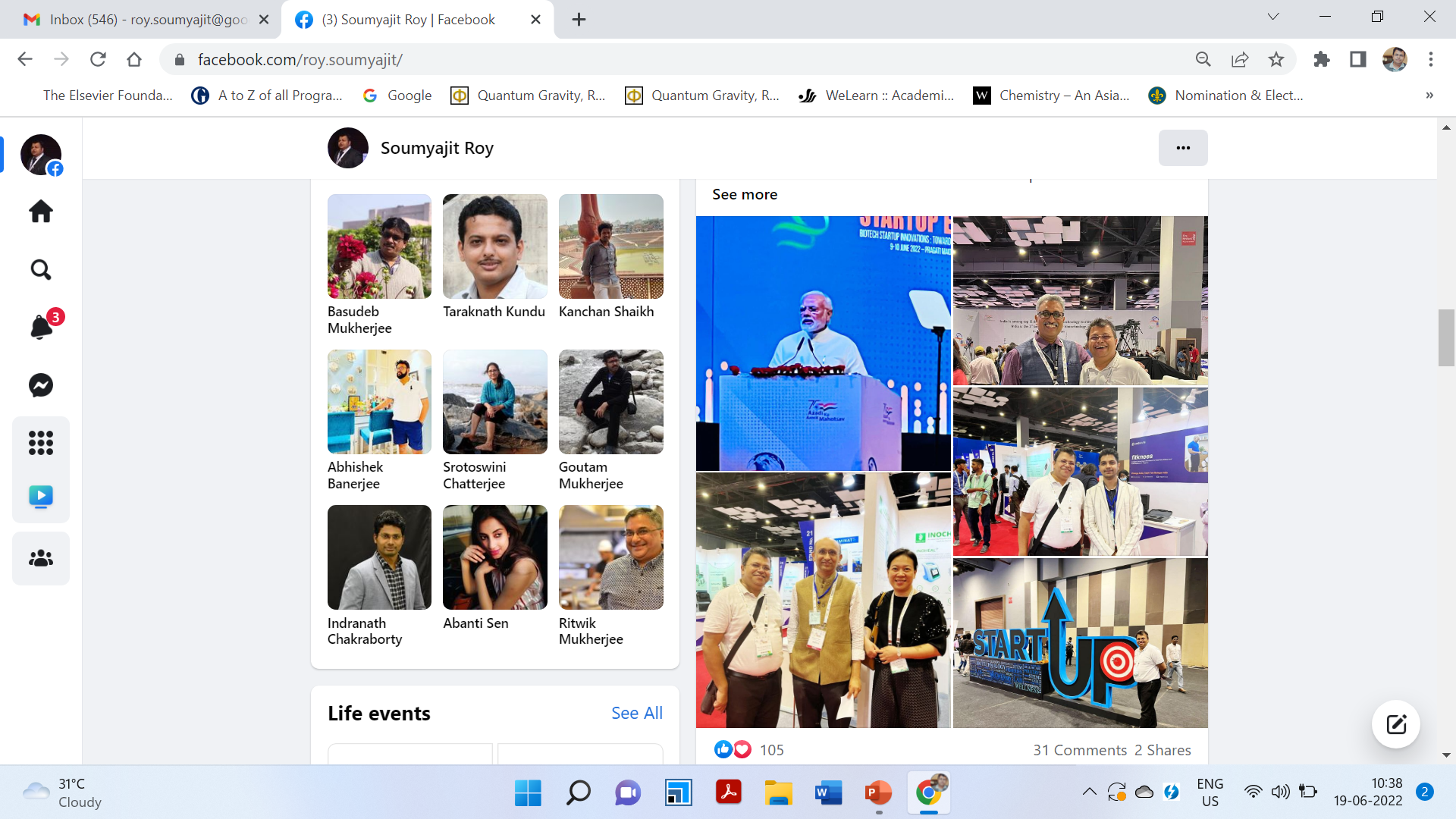 RECOGNITIONS OF THE PRODUCT
RECOGNIZED AS ‘FIRST DEEP INNOVATION PRODUCT’ BY BCC&I-WEBEL TECH INCUBATOR
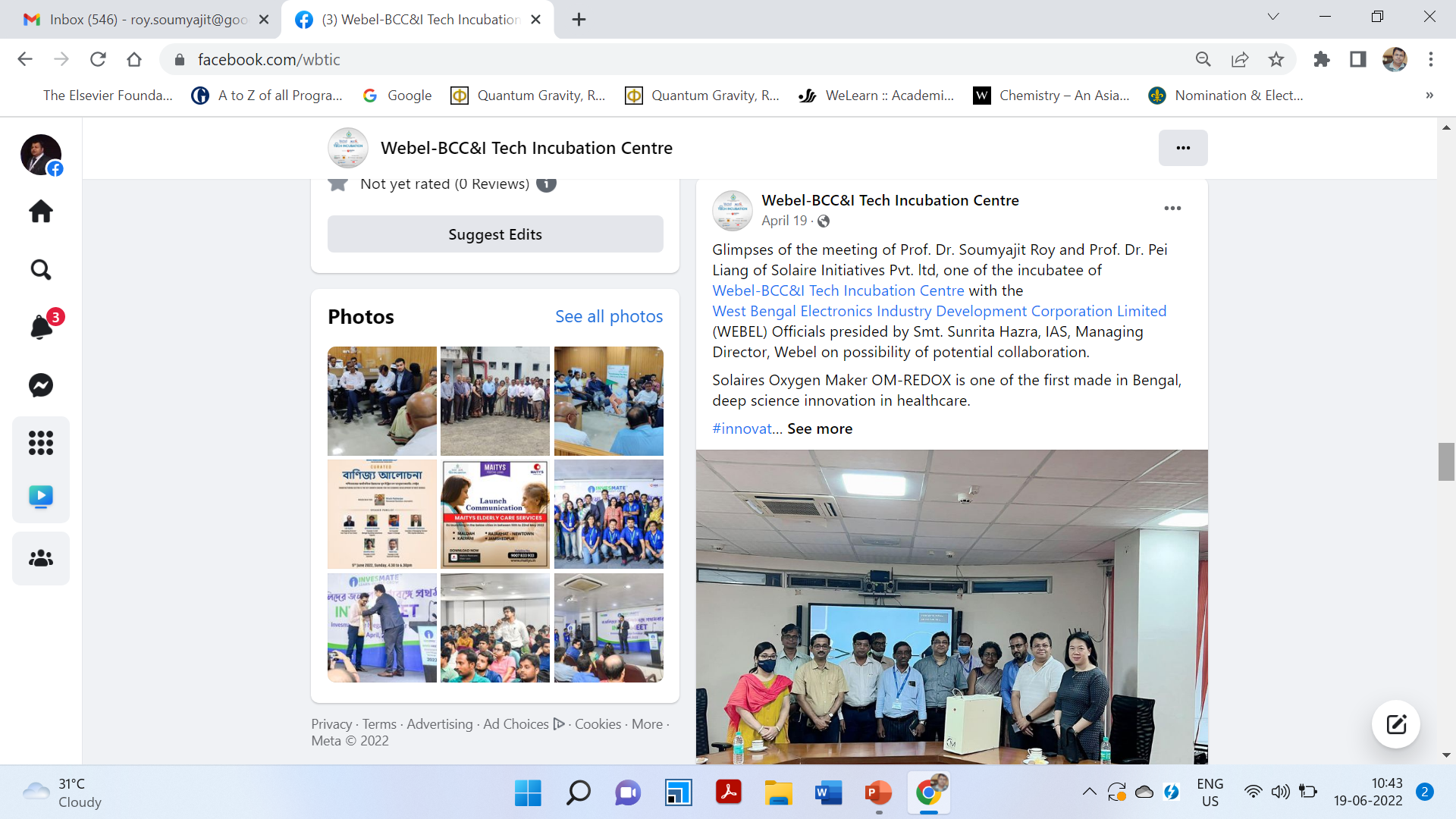 RECOGNITIONS OF THE PRODUCT
SAVED MANY LIVES, EVEN USED IN IVF-INCUBATORS,
USED IN MAINTENENANCE OF O2 LEVEL IN SEVERAL PATIENTS.
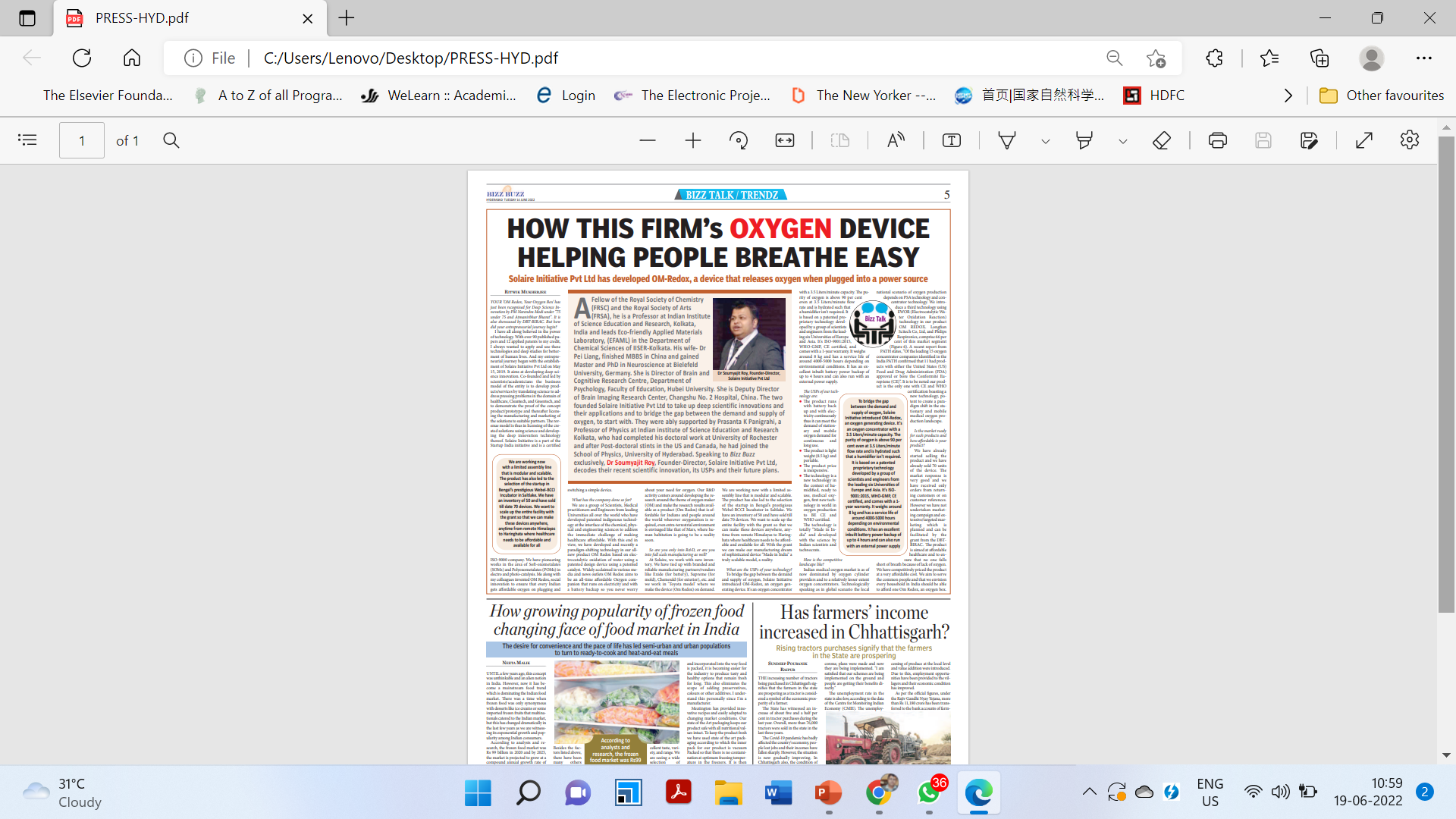 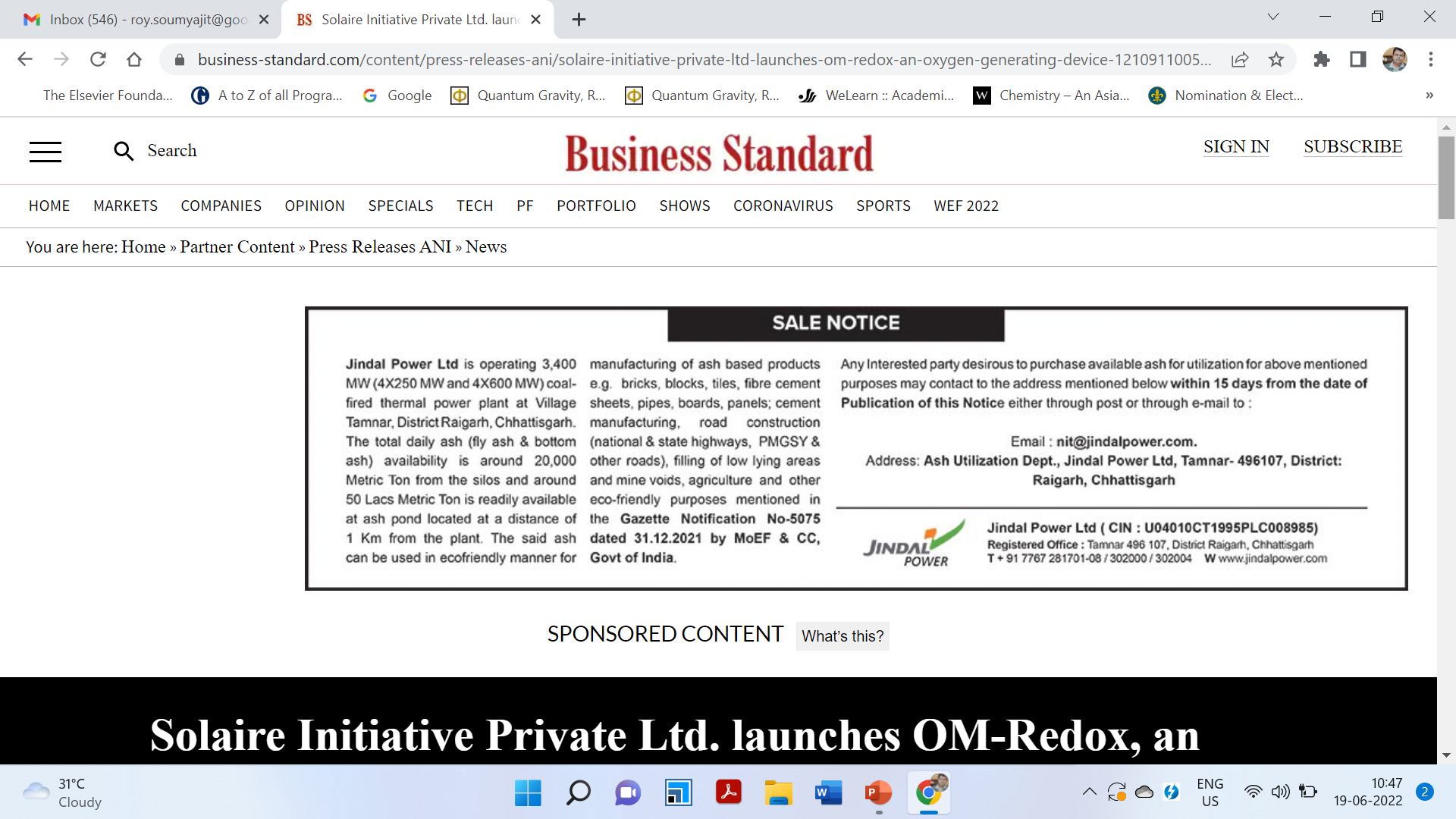 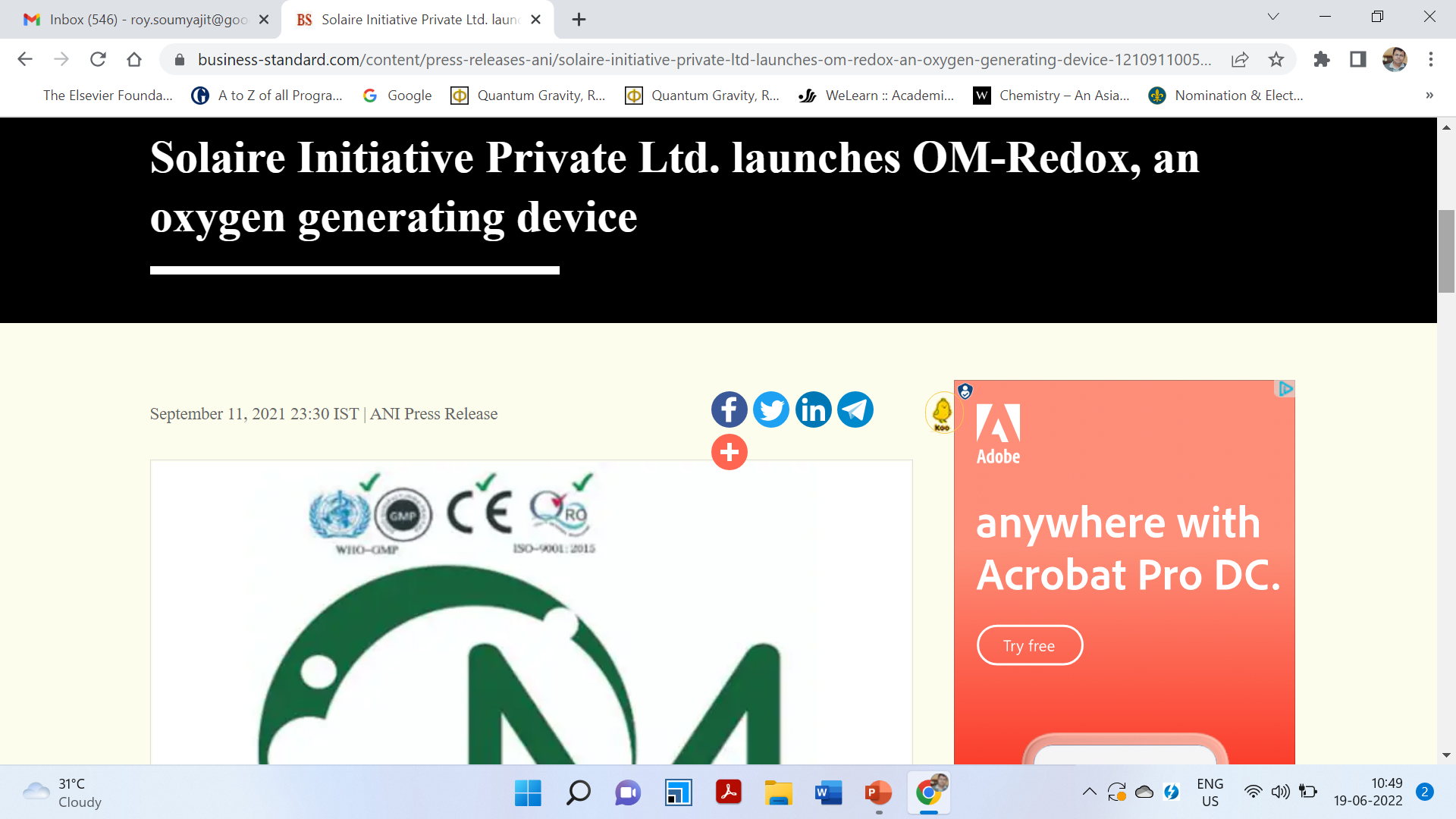 HYDERABAD BIZBUZZ DAILY 
HIGHLIGHT
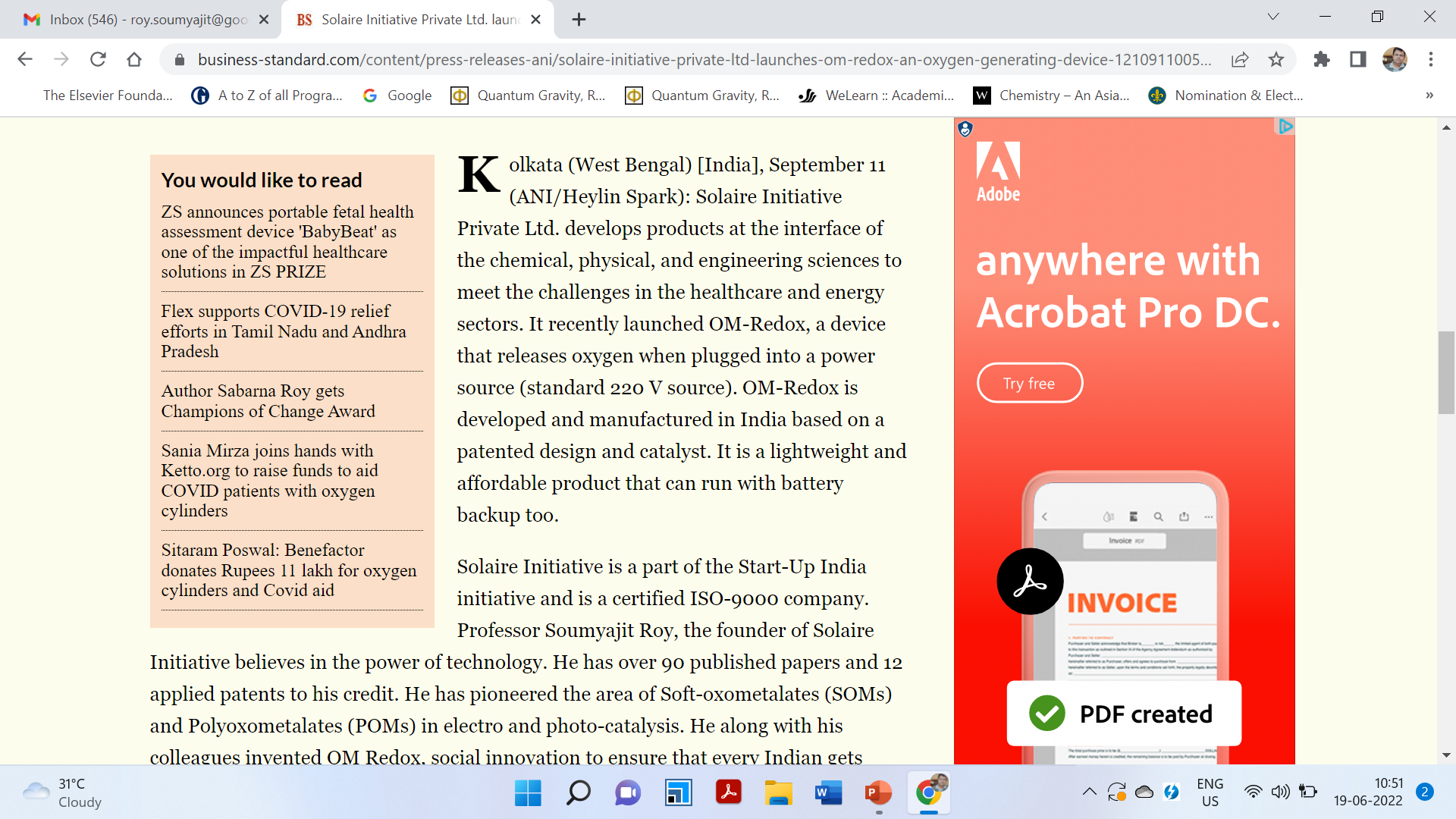 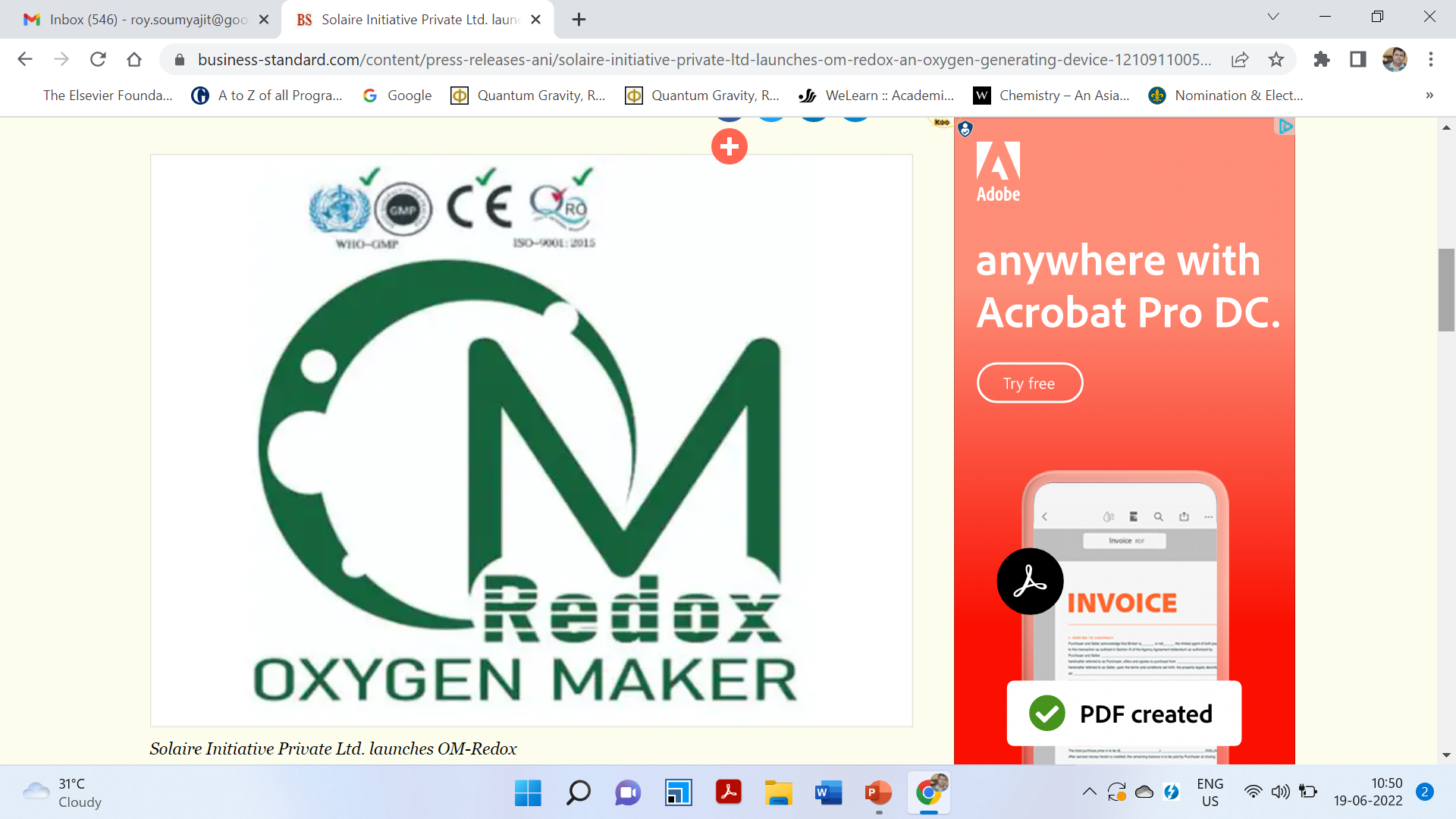 TRIPURA NEWS, DAILY HUNT TV INTERVIEWS
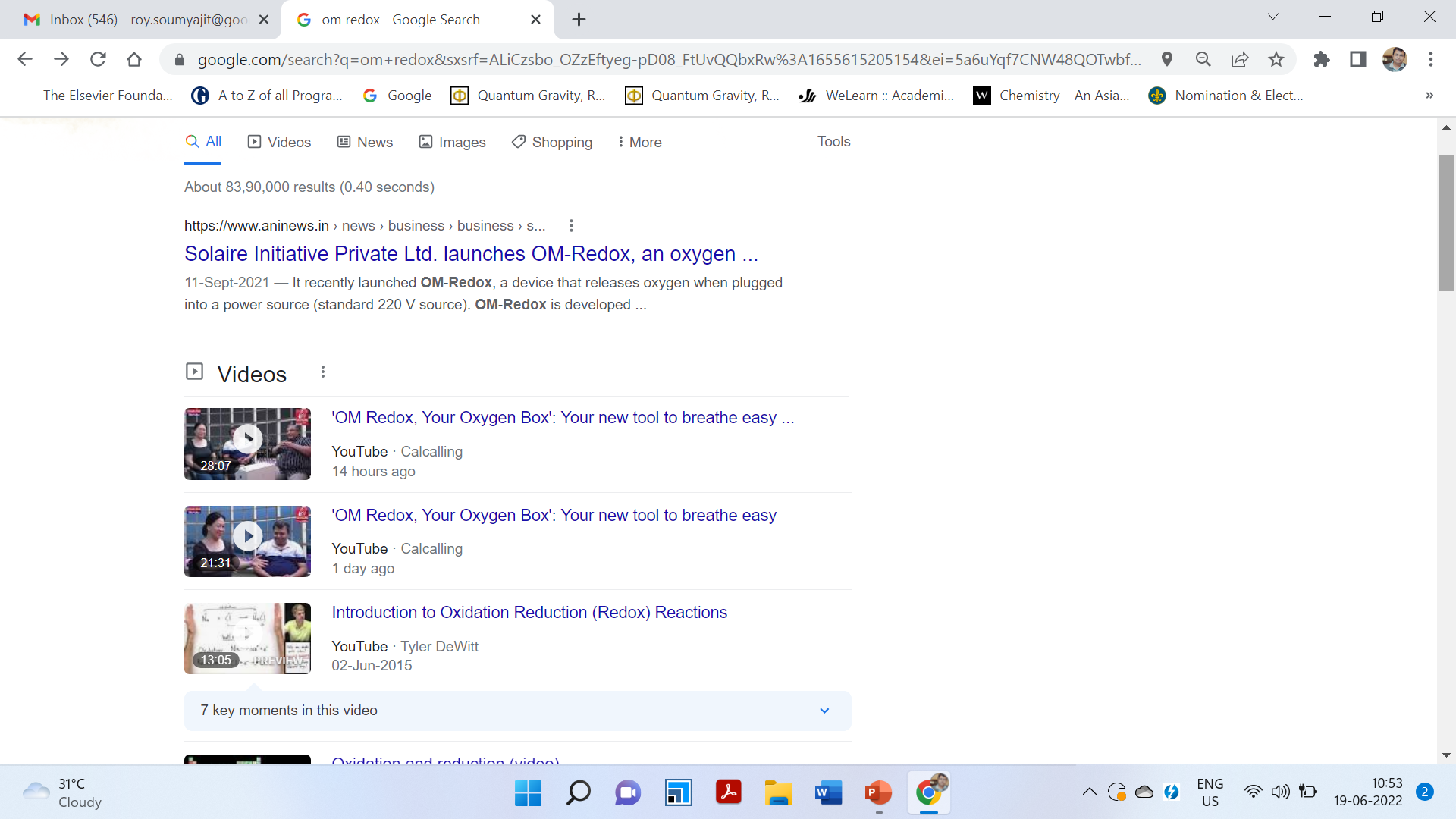 THANK YOU!
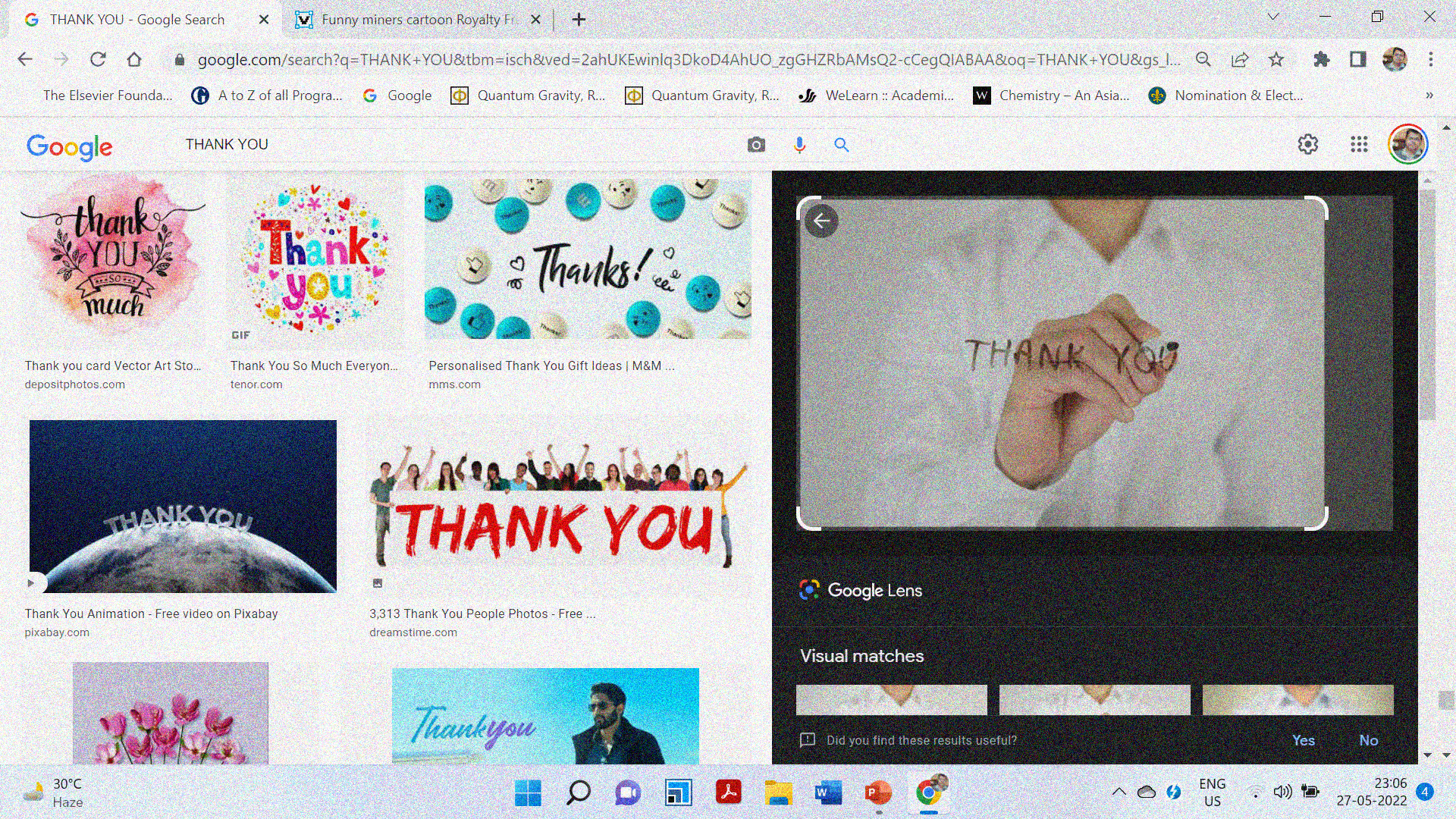 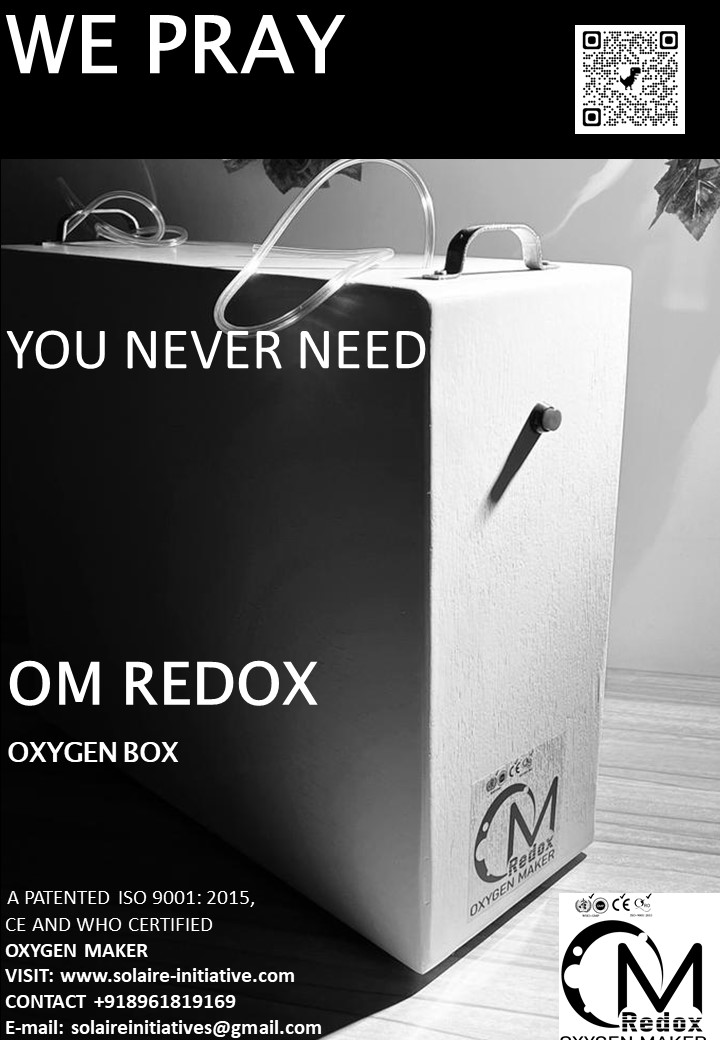